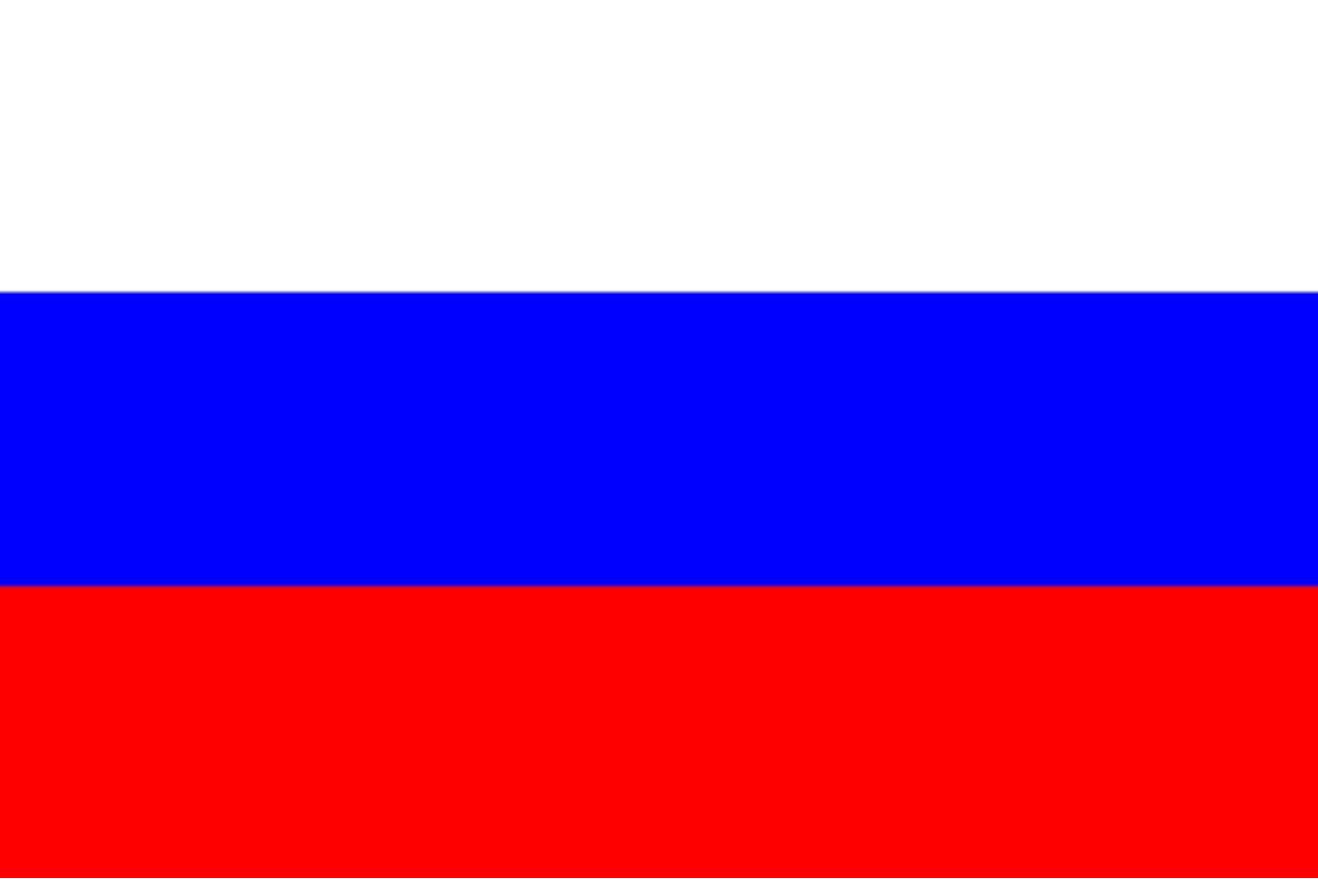 INTEREST GROUPS AND POLITICAL PARTIES
Russian style
Political parties
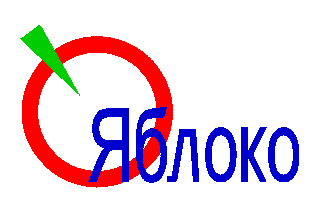 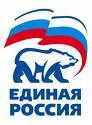 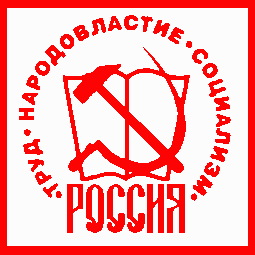 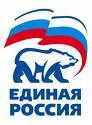 United Russia
United Russia is the largest and most powerful party in Russia.
Most likely put together by Russian oligarchs and other entrepreneurs to support Putin.
The parties platform is that they are pro Putin
This party(and by party I mean Putin runs the country)
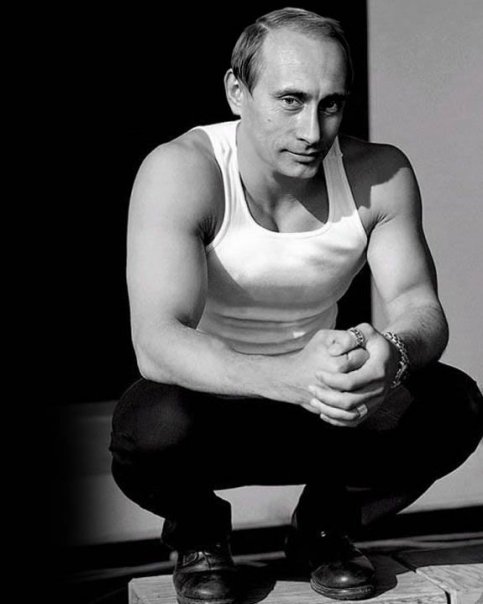 The Communist Party of the Russian Federation (CPRF)
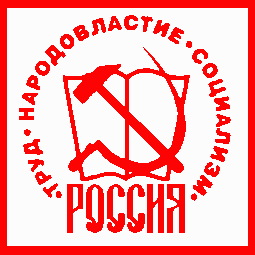 The communist party from the old soviet Russia is the second most powerful party in Russia which isn’t very powerful.
Party emphasizes centralized planning and nationalism and implies the whish to regain territories lost when the USSR broke up.
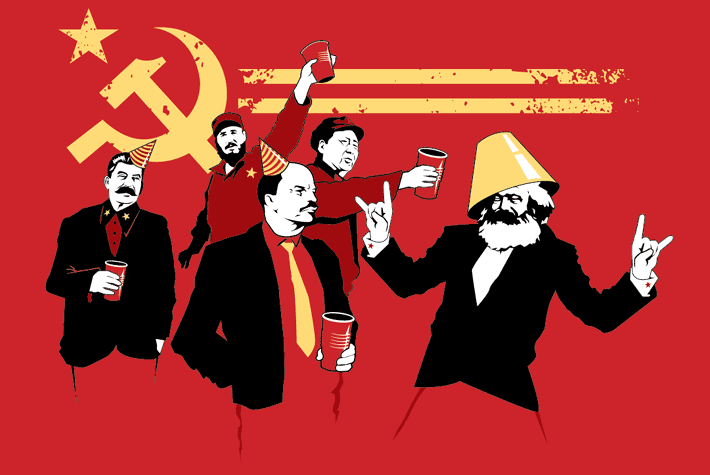 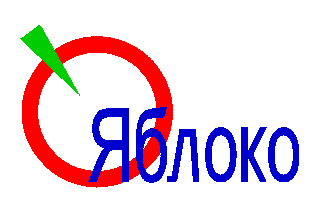 Yabloko
Yabloko is the most reformist of all the Russian political parties. Also supports democracy.
Receives only 5.4 percent of the votes
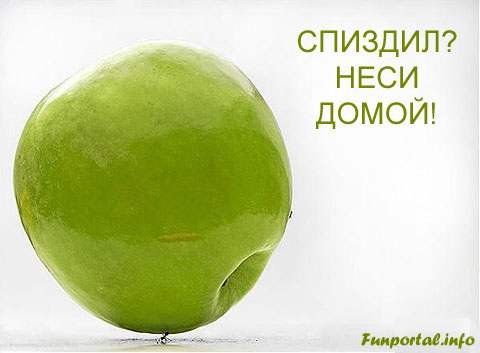 Other parties
Union of right forces- Free market, privatise industy
Russia fatherland- similar to united russia but replace putin with KGB Head and mayor
Liberal democrats- Bomb Japan, Jews bad. General craziness
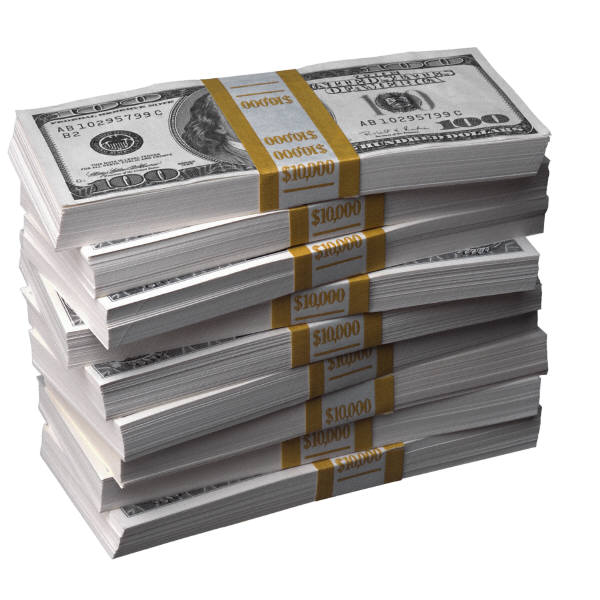 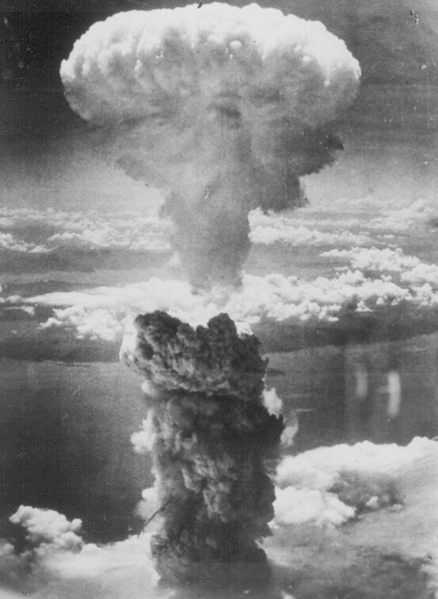 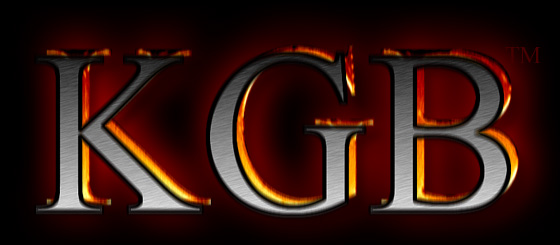 Interest groups
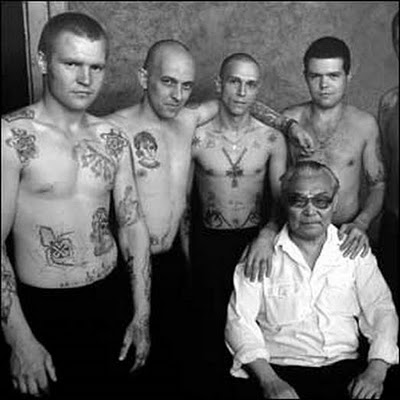 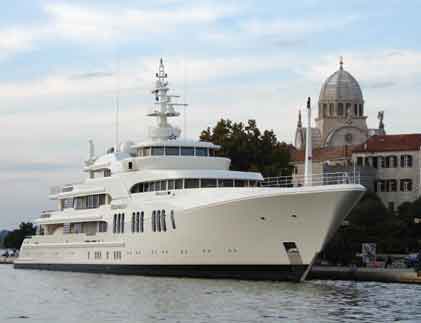 Russian Mafia
The Russian mafia is a shadowy influence 
Controls underworld crime and businesses natural resources and banks 
Responsible for many murdered officials and journalists.
Oligarchs
Russians entrepanuars that got very very rich when the communist government colasped.
Losing power as Putin gained powers. (which is  ironic since they put putin in power
The end
Grade with boby tyler and tariq